La spécialité HGGSP en classe de Première
Histoire-Géographie-Géopolitique- Sciences Politiques
Cette spécialité développe une approche pluridisciplinaire.
Histoire
Géographie
Géopolitique
Sciences…
Politiques
Le programme de la spécialité HGGSP(4h par semaine)
Elle permet de dégager des clés pour comprendre le monde contemporain par l’étude de thèmes.
Le programme de la spécialité HGGSP(4h par semaine)
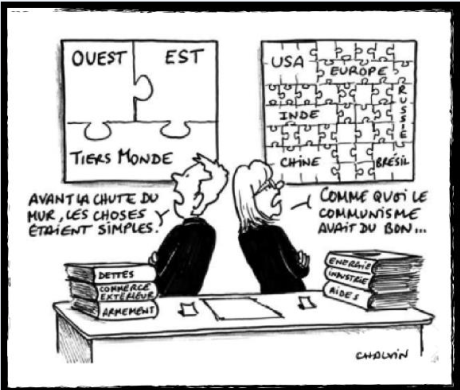 Thème 1 : Comprendre un régime politique : la démocratie
Thème 2 : Analyser les dynamiques des puissances internationales
Thème 3 : Etudier les divisions politiques du monde : les frontières
Thème 4 : S’informer : un regard critique sur les sources et modes de communication
Thème 5 : Analyser les relations entre Etats et religions
Les thèmes  du programme
5 thèmes pour  l’année
4h par semaine
Choisir la spécialité HGGSP: Quelles activités?
Des activités dans lesquelles les élèves deviennent acteurs de leur savoir, réfléchissent, se questionnent pour mieux comprendre le monde actuel et ses grands enjeux.:
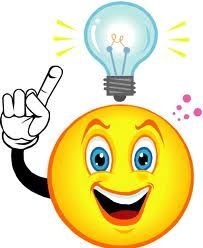 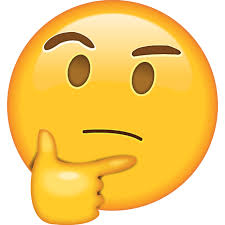 Des recherches en salle informatique et au CDI
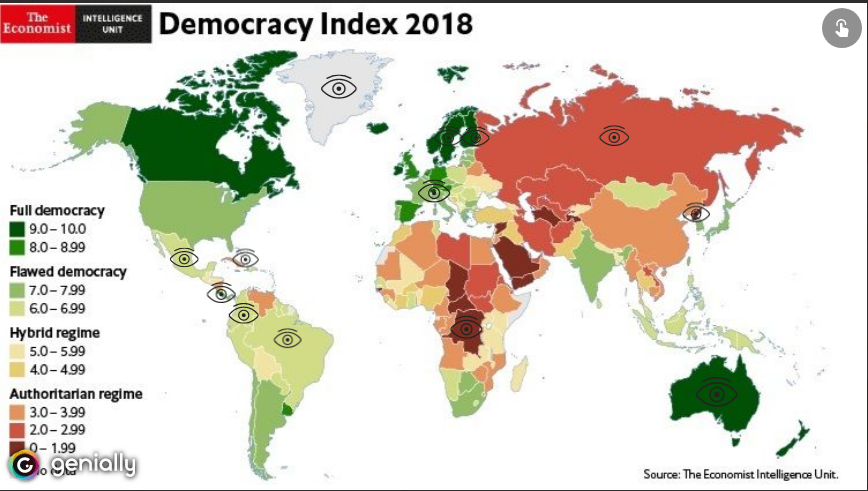 Choisir la spécialité HGGSP: Exemples d’activités
Pour travailler l’oral, des exposés, des enregistrements audio ou vidéo
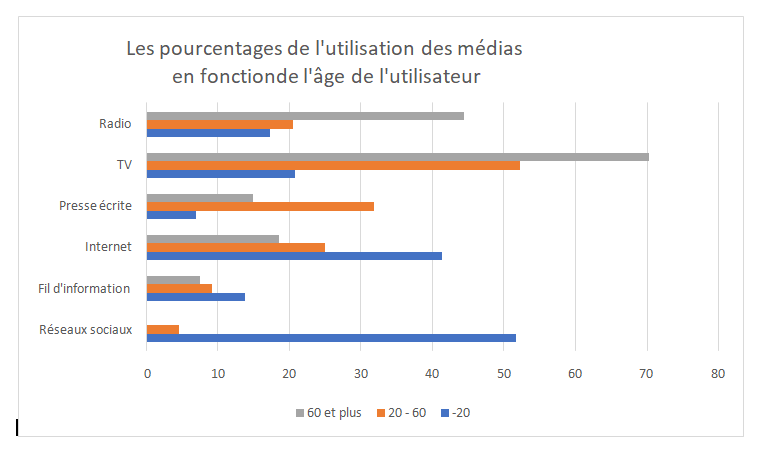 Des sondages créés par les élèves
Pourquoi choisir la spécialité HGGSP?
Pour comprendre l'actualité et les grands enjeux du monde contemporain

 Pour développer son autonomie en vue des études supérieures 

Pour se former à la recherche des sources documentaires 

Pour apprendre à s’interroger et à développer son esprit critique
Cette spécialité offre de nombreuses poursuites d’études :
 à l’université (licences d’histoire, de géographie, de sciences politiques, d’économie-gestion,  de droit…)
en classes préparatoires aux grandes écoles (ECG, Lettres…)
en écoles de journalisme, 
en Instituts d’Études Politiques (Sciences Po)
en école de commerce, de gestion et de management...
Choisir la spécialité HGGSP: Pour quelles poursuites d’études ?
Mais la dimension géopolitique peut aussi vous pousser vers:
- les métiers de l’intelligence économique, 
- de l’environnement, 
- du tourisme, 
-ou de la culture.
Choisir la spécialité HGGSP: Pour quelles poursuites d’études ?